Logistic Regression
By Artineer
Review
Hypothesis
Cost Function
Gradient Descent
Review
Hypothesis
Multiple Linear Regression
Simple
Linear Regression
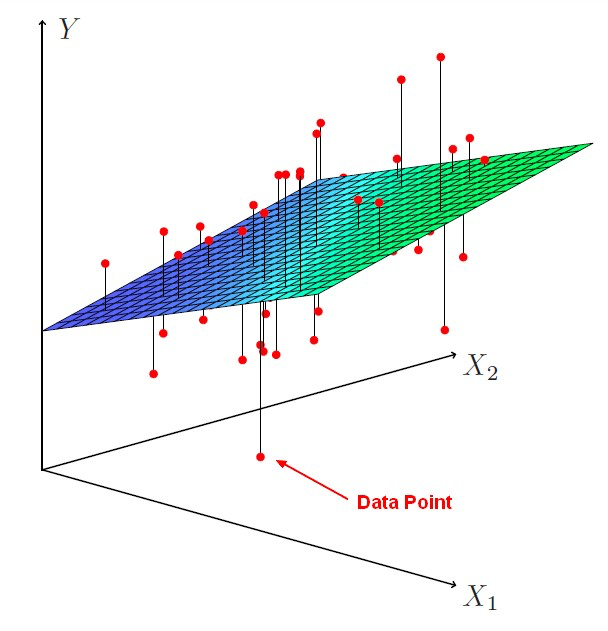 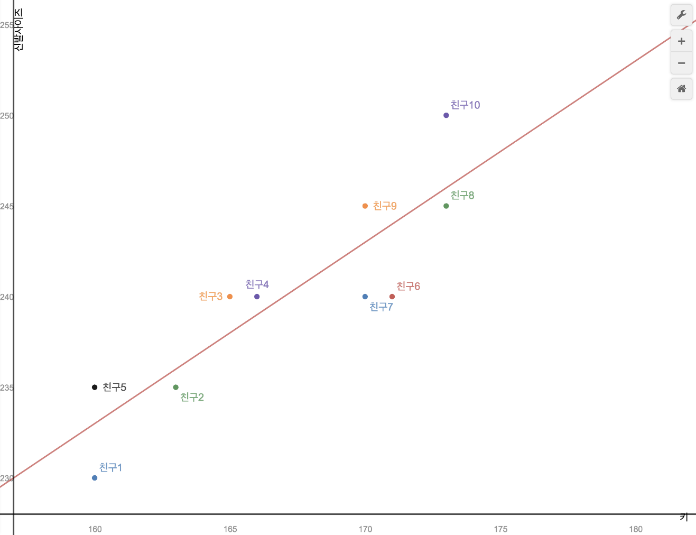 y = w1x1 + w2x2 + b
y = wx + b
Review
Hypothesis
Multiple Linear Regression
Simple
Linear Regression
h(x) =  wx + b
h(x) =  w1x1 + w2x2 + … + b
Review
Cost Function
Simple
Linear Regression
Multiple Linear Regression
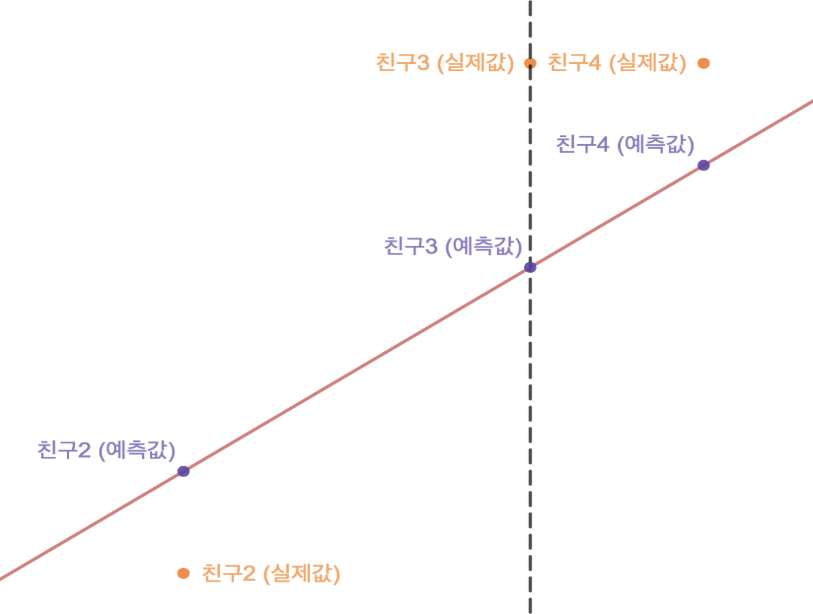 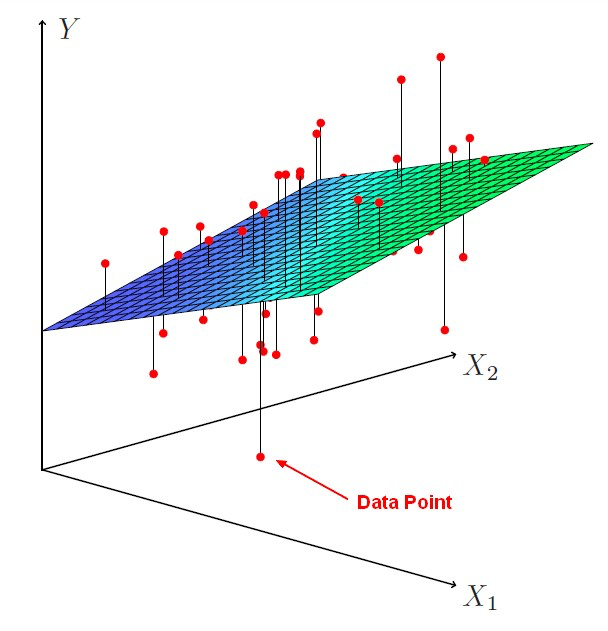 Review
Cost Function
Simple
Linear Regression
Multiple Linear Regression
Review
Gradient Descent
Simple
Linear Regression
Multiple Linear Regression
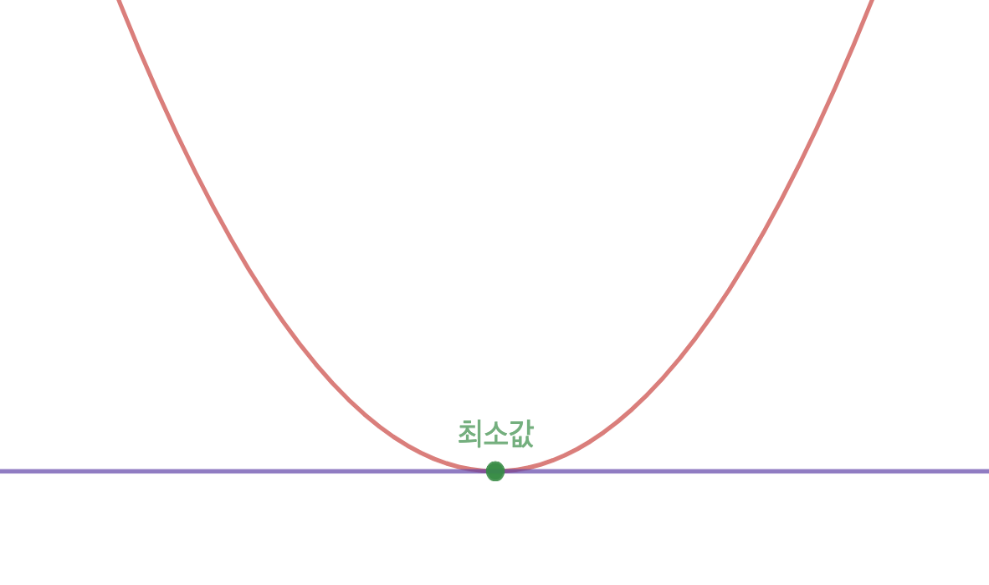 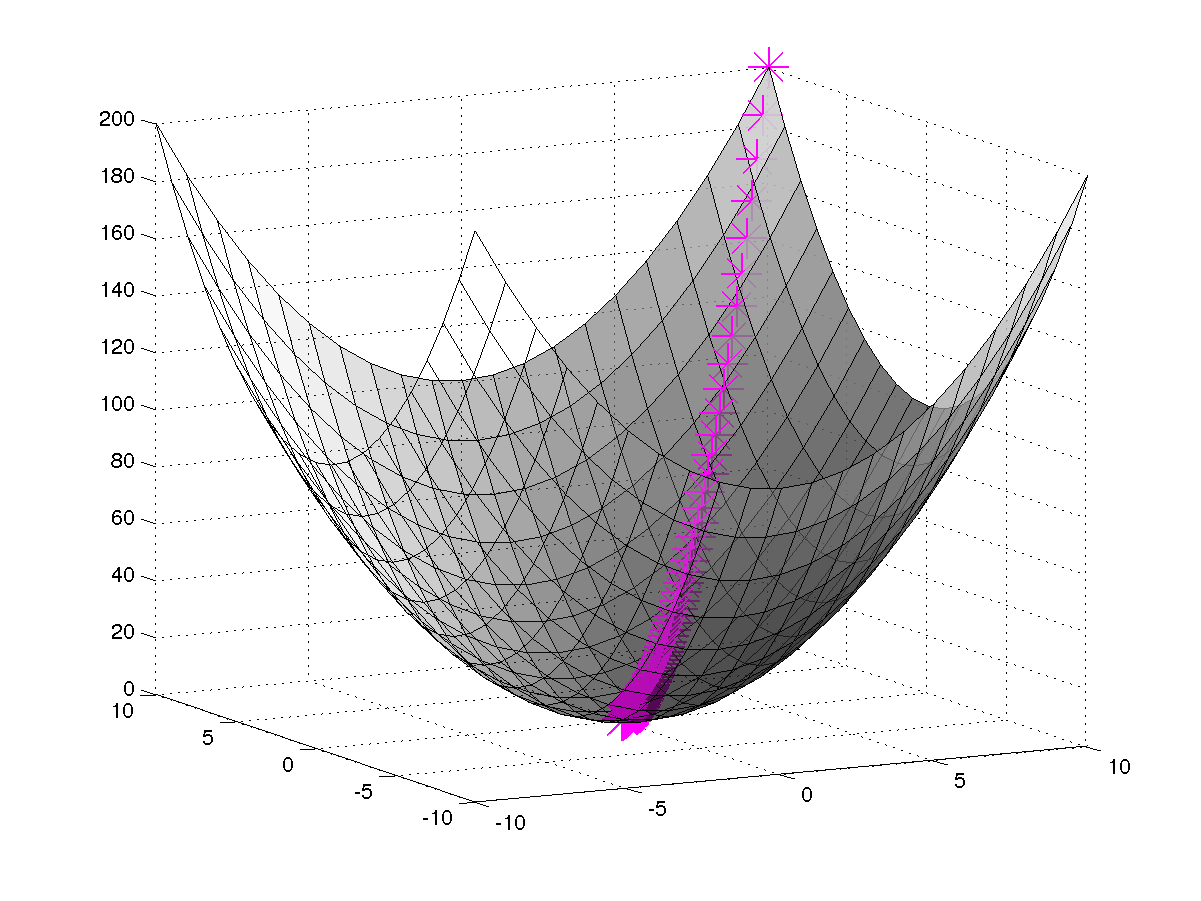 Review
Gradient Descent
Simple
Linear Regression
Multiple Linear Regression
…
Concept
Regression vs Classification
X1
X2
Y
Regression Model
…
Concept
Regression vs Classification
X1
X2
Y
Regression Model
…
Y = wx + b
Concept
Regression vs Classification
Y = wx + b
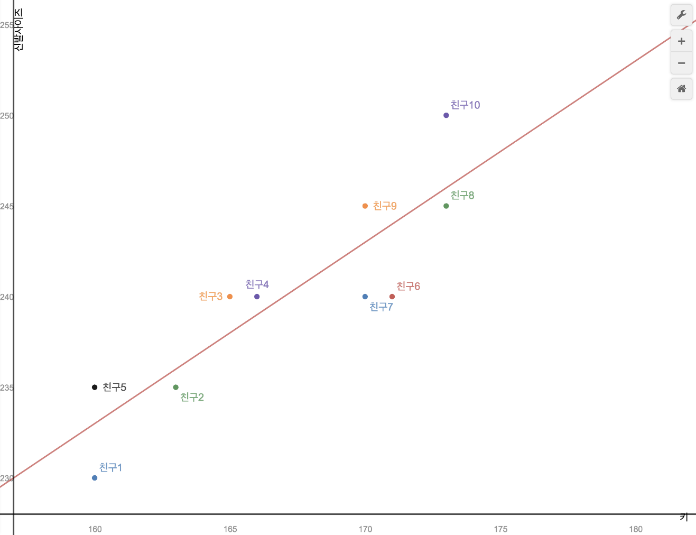 Continuous value
y = wx + b
How to express discrete value
Concept
Classification Example
What is your gender?
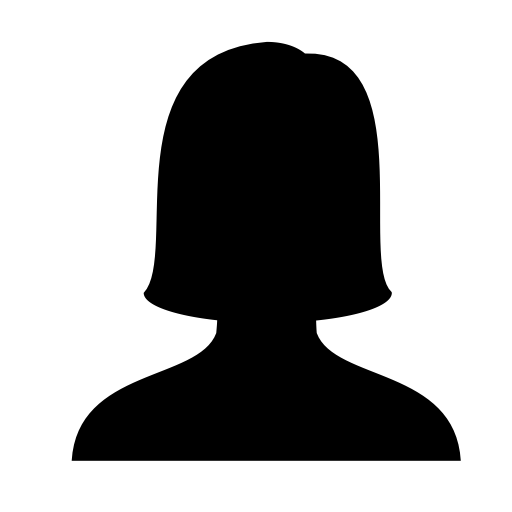 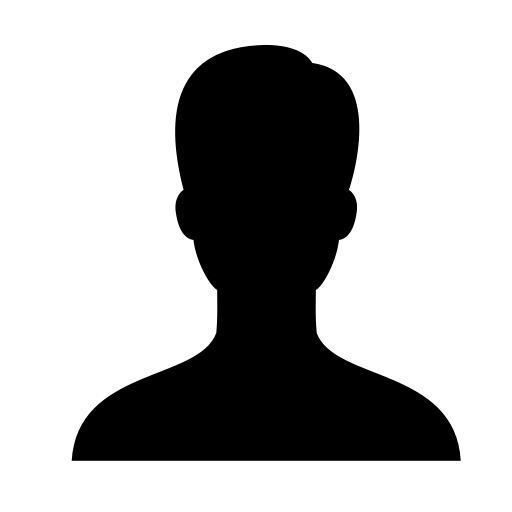 vs
Concept
Classification example
Choose the dog from these pictures.
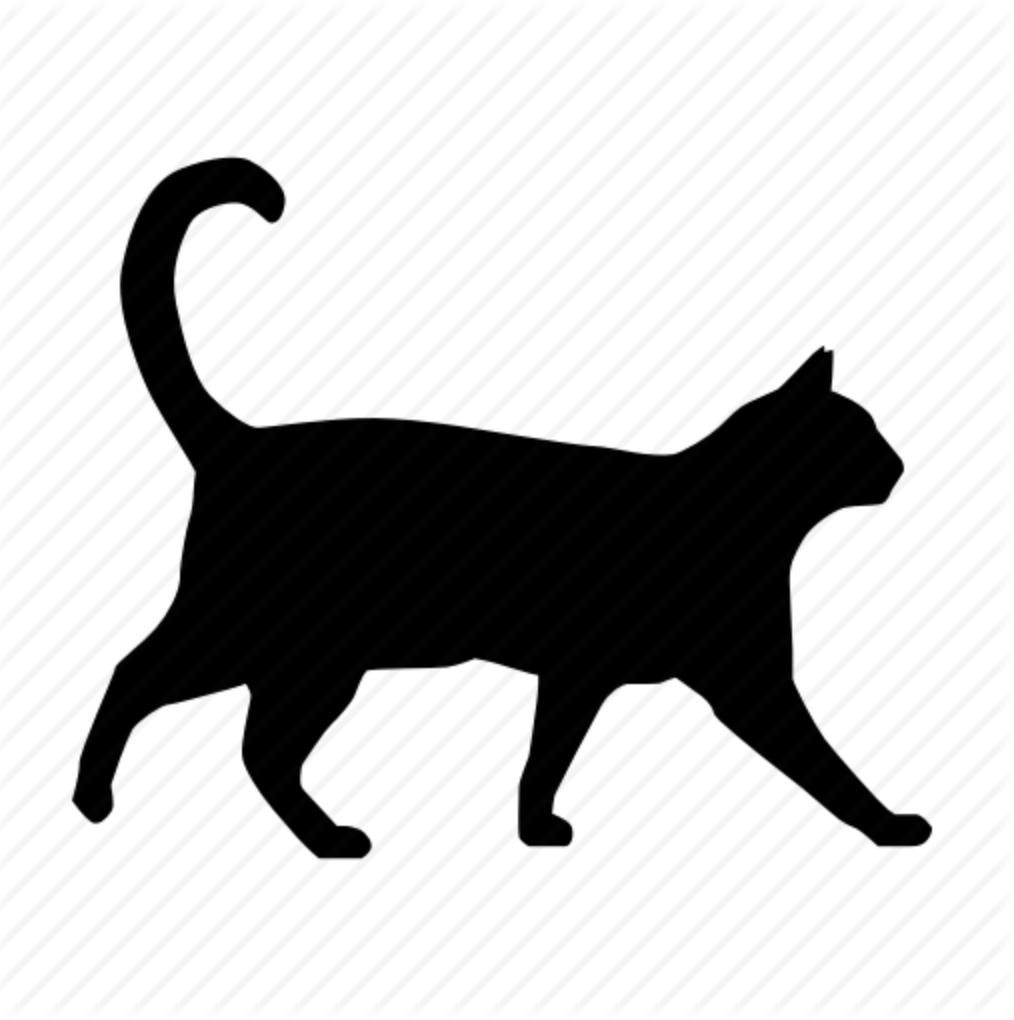 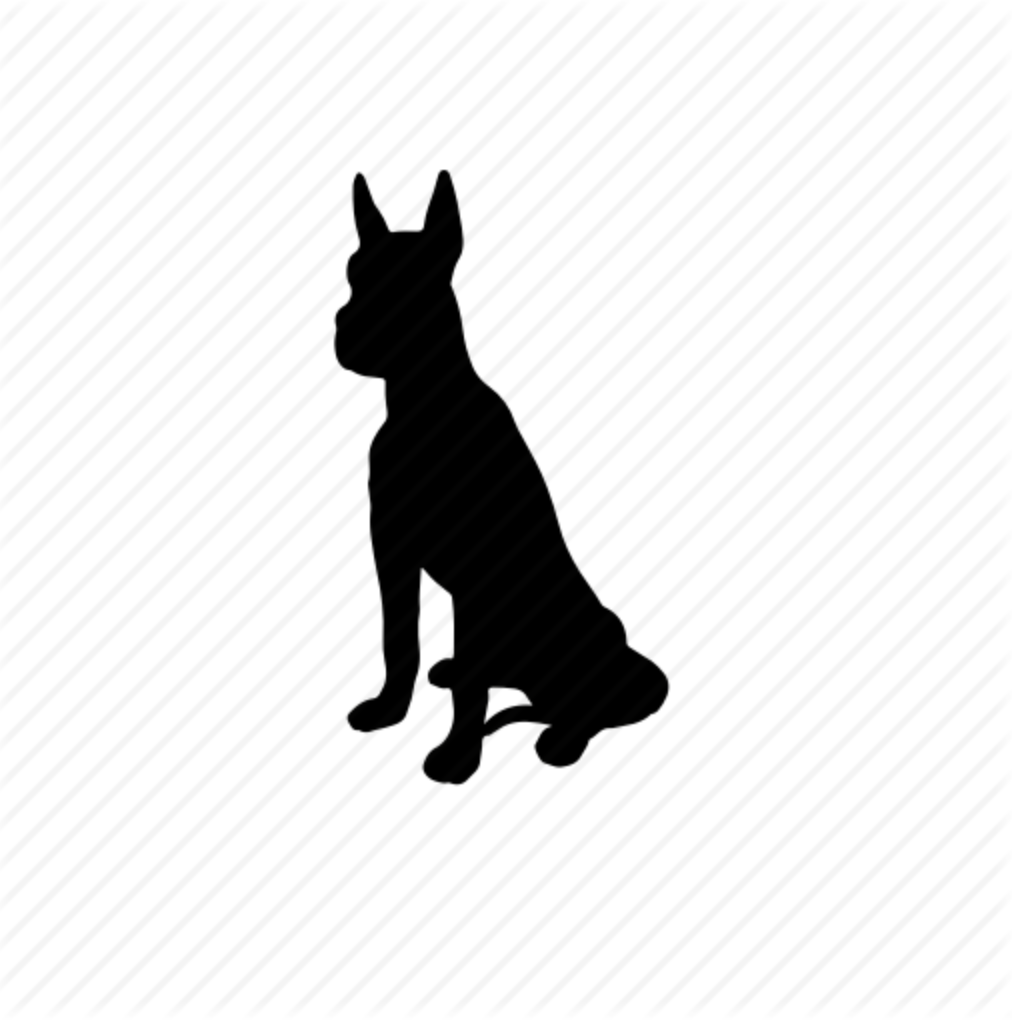 vs
Concept
Classification example
h(x) =  wx + b
This hypothesis is not properly about choosing discrete values.
Concept
New Hypothesis
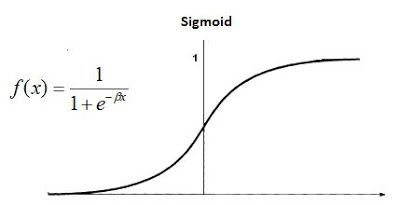 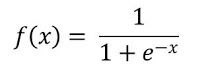 Concept
New Hypothesis
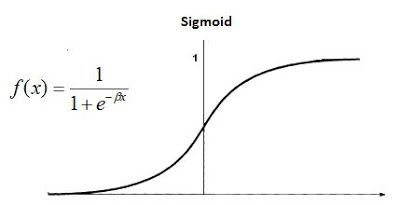 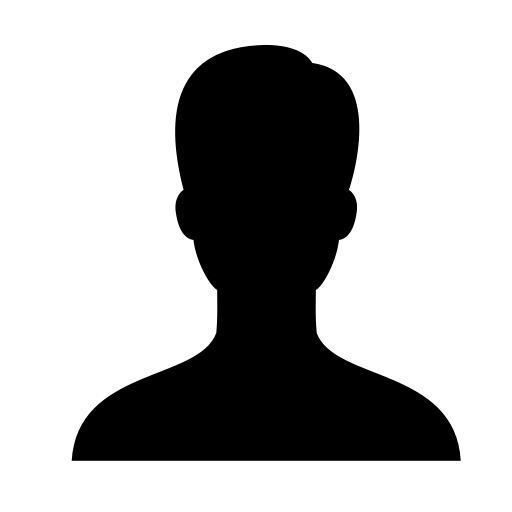 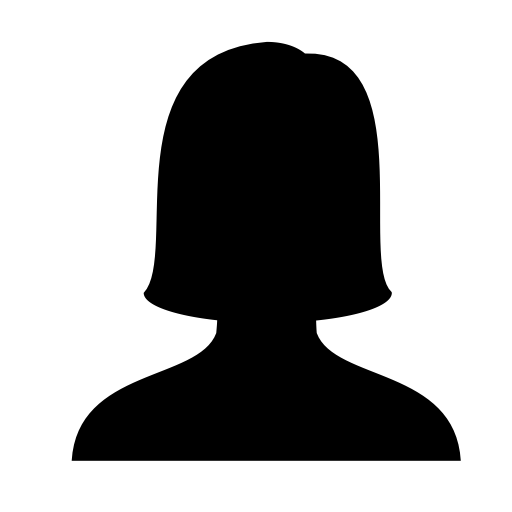 Concept
New Hypothesis
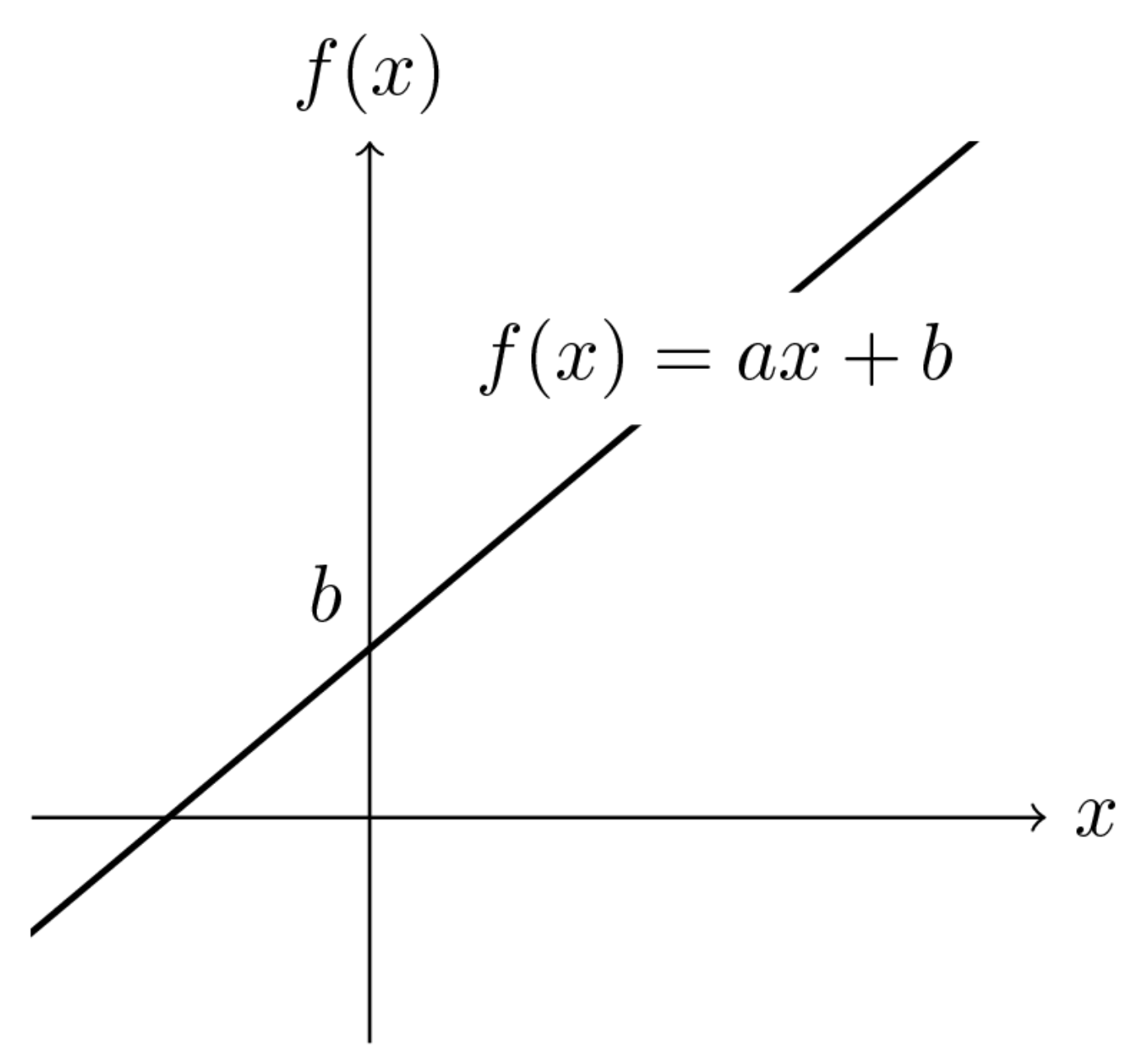 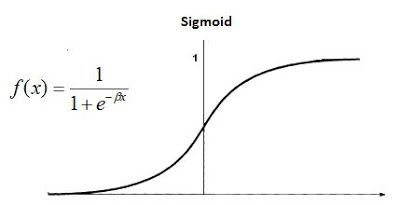 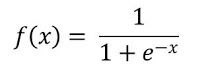 +
f(x) =  ax + b
Concept
New Hypothesis
X1
Linear Function
Sigmoid Function
X2
Y
…
Concept
Convex vs Non-Convex
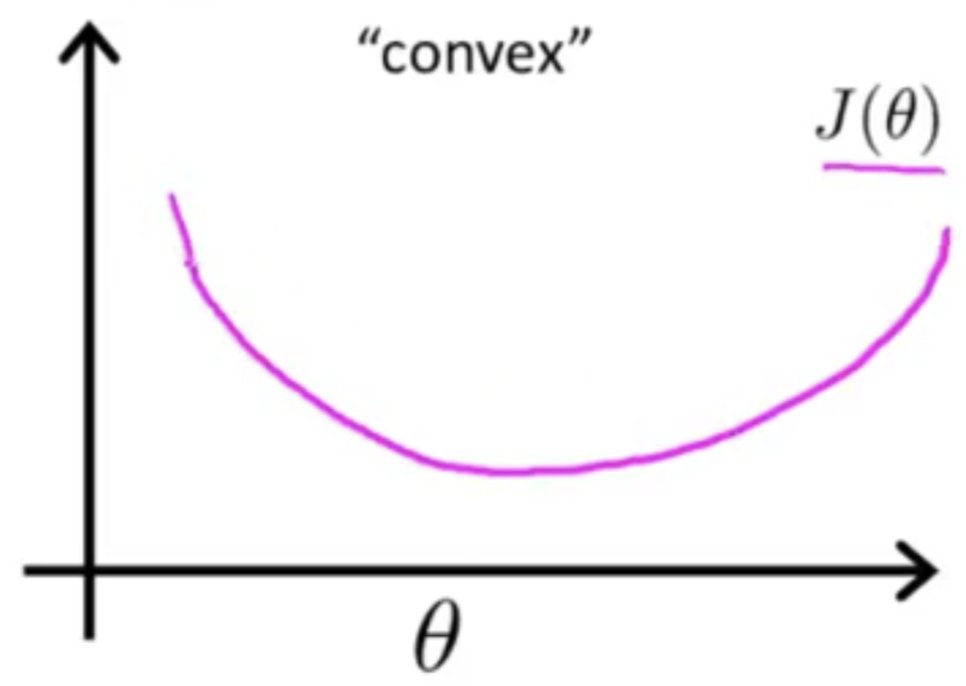 f(x) =  ax + b
Concept
Mean Square error vs Cross Entropy
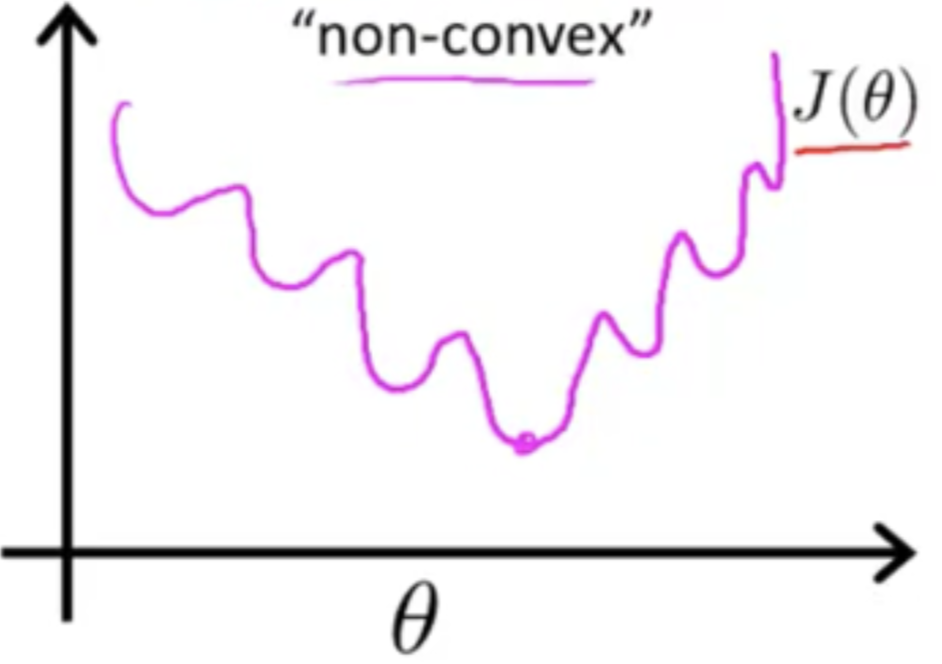 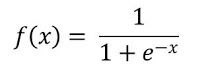 Concept
Mean Square error vs Cross Entropy
Non Convex Function can not apply the gradient descent Model
Concept
Local optimum vs Global optimum
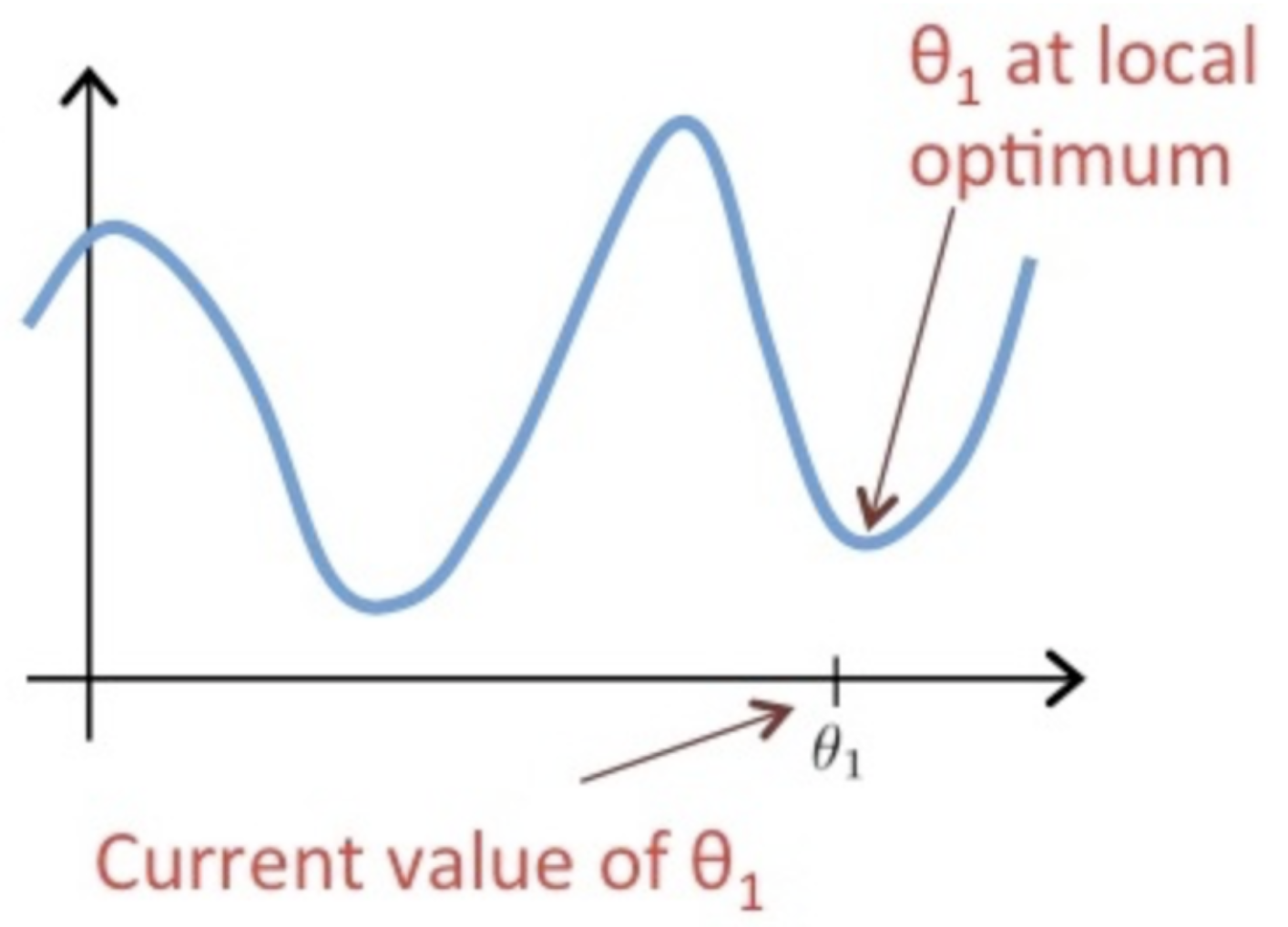 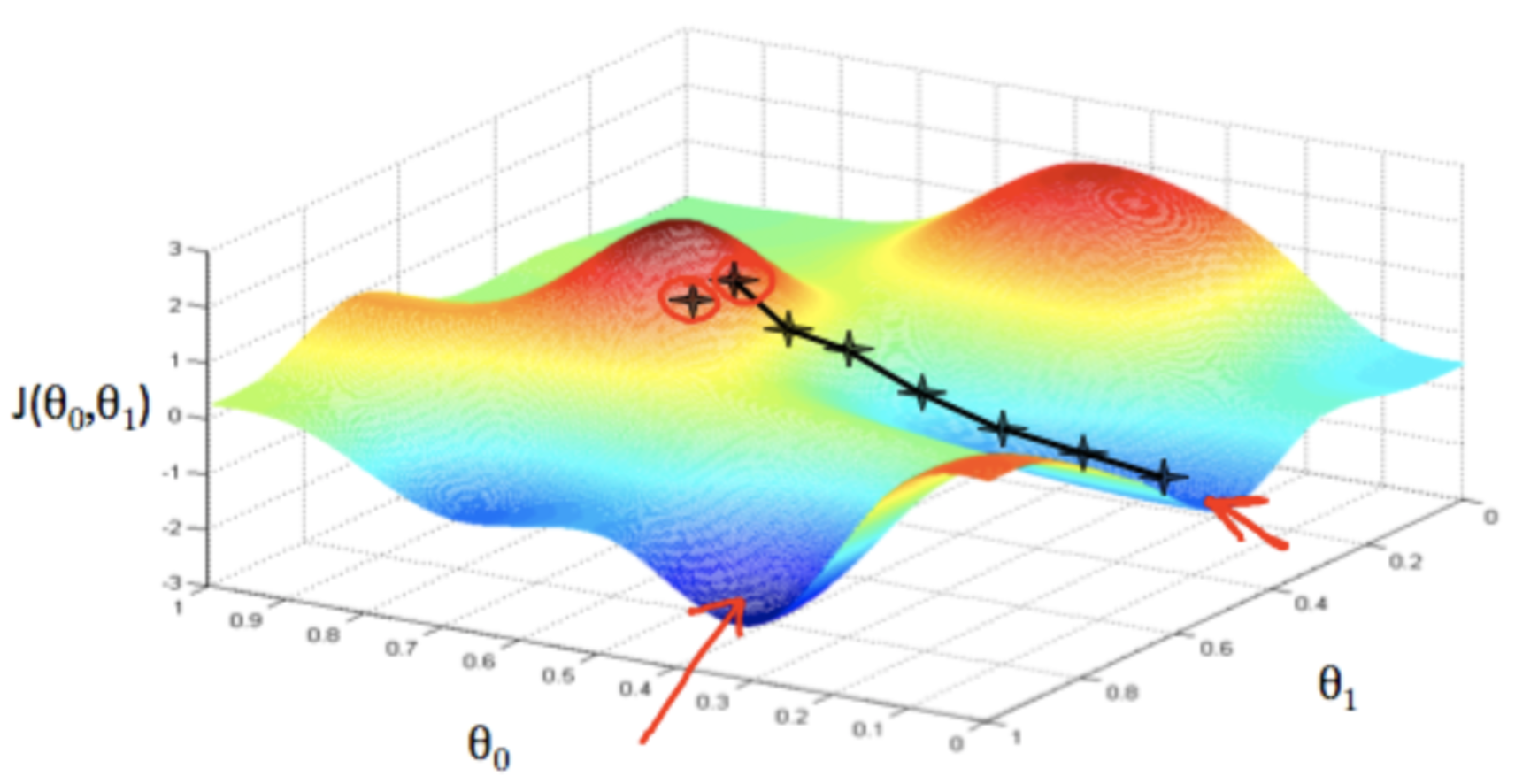 Cross Entropy
Concept
New Cost Function – Cross Entropy Loss
Concept
New Cost Function – Cross Entropy Loss
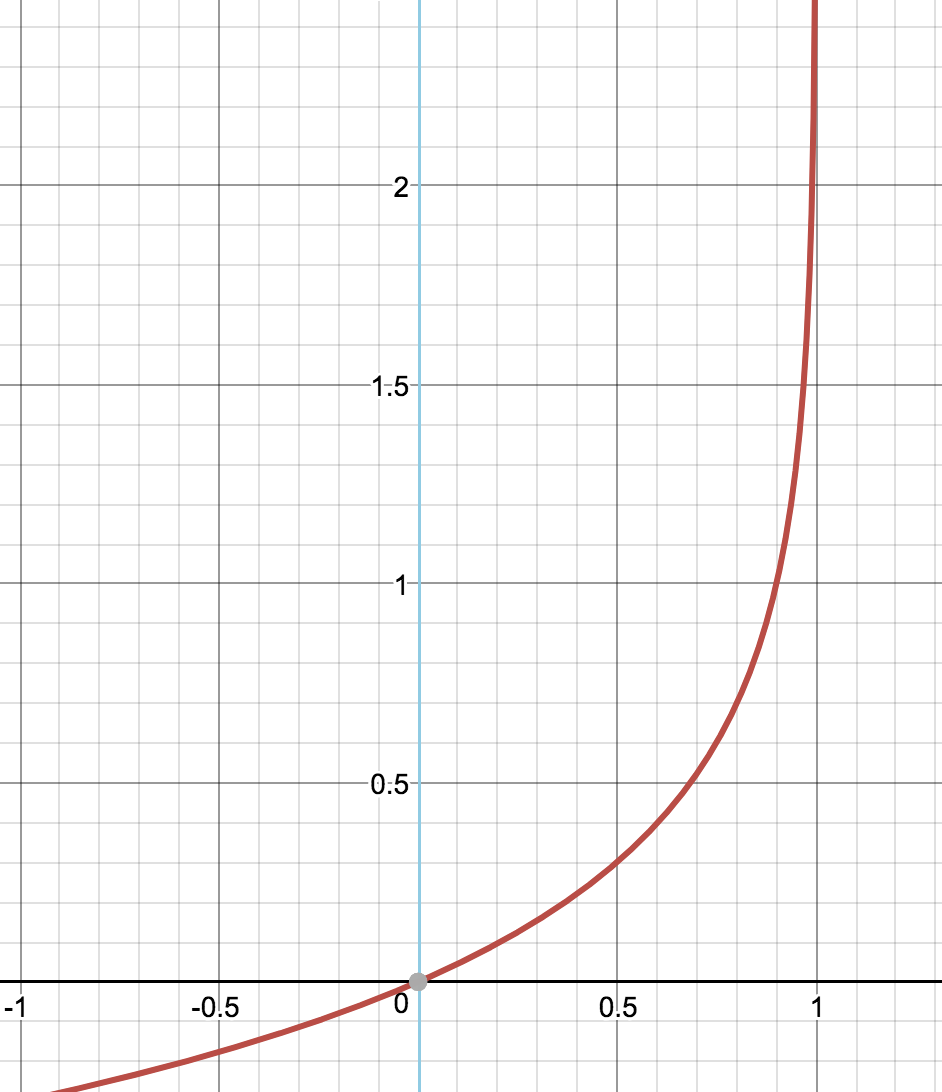 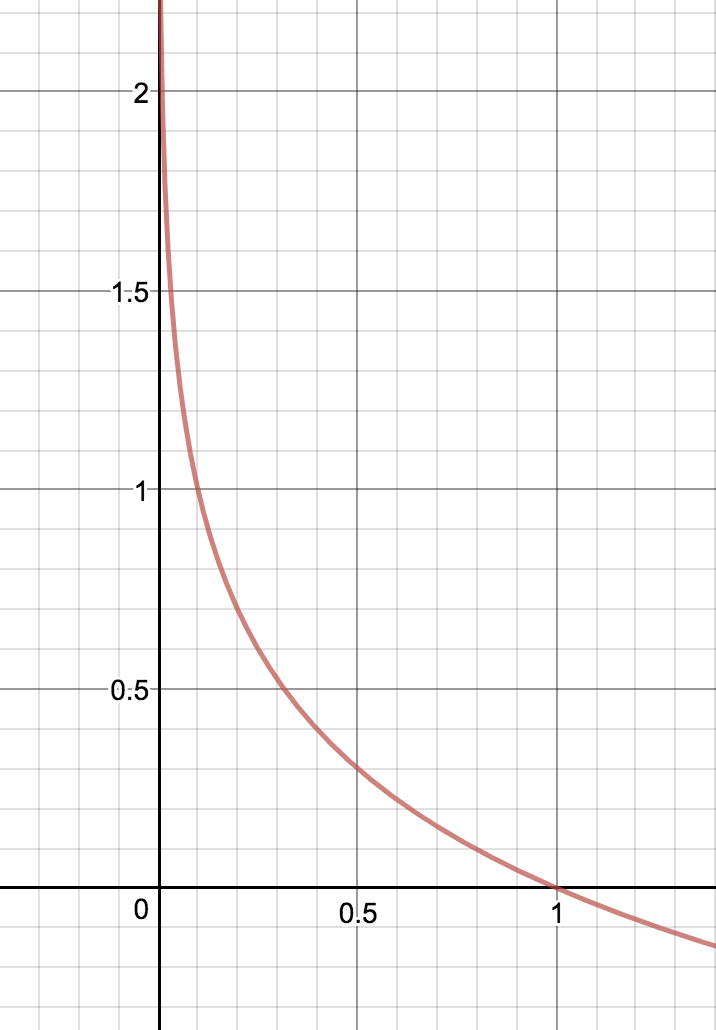 y = -log(1 - x)
y = -log(x)
Concept
New Cost Function – Cross Entropy Loss
e(x) = ylog(H(x)) – (1 - y)log(1 - H(x))